Поздравляем наших      любимых мамочек
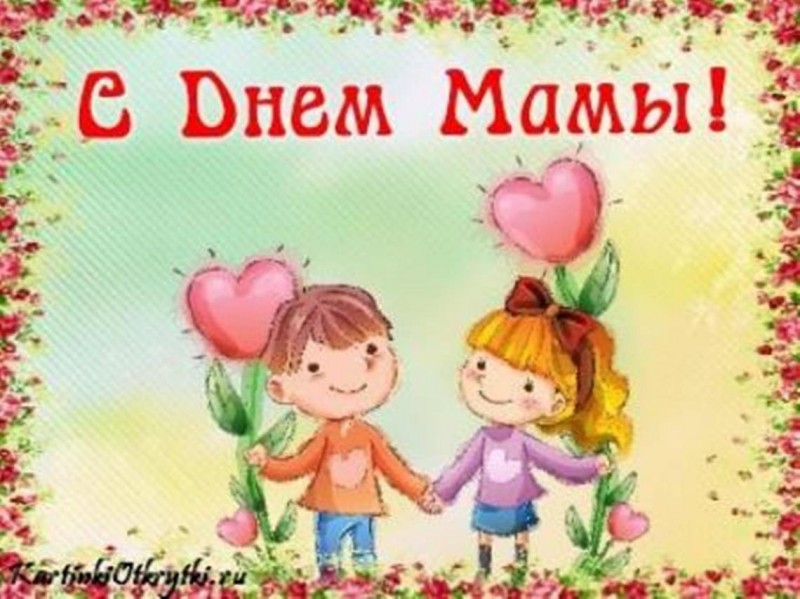 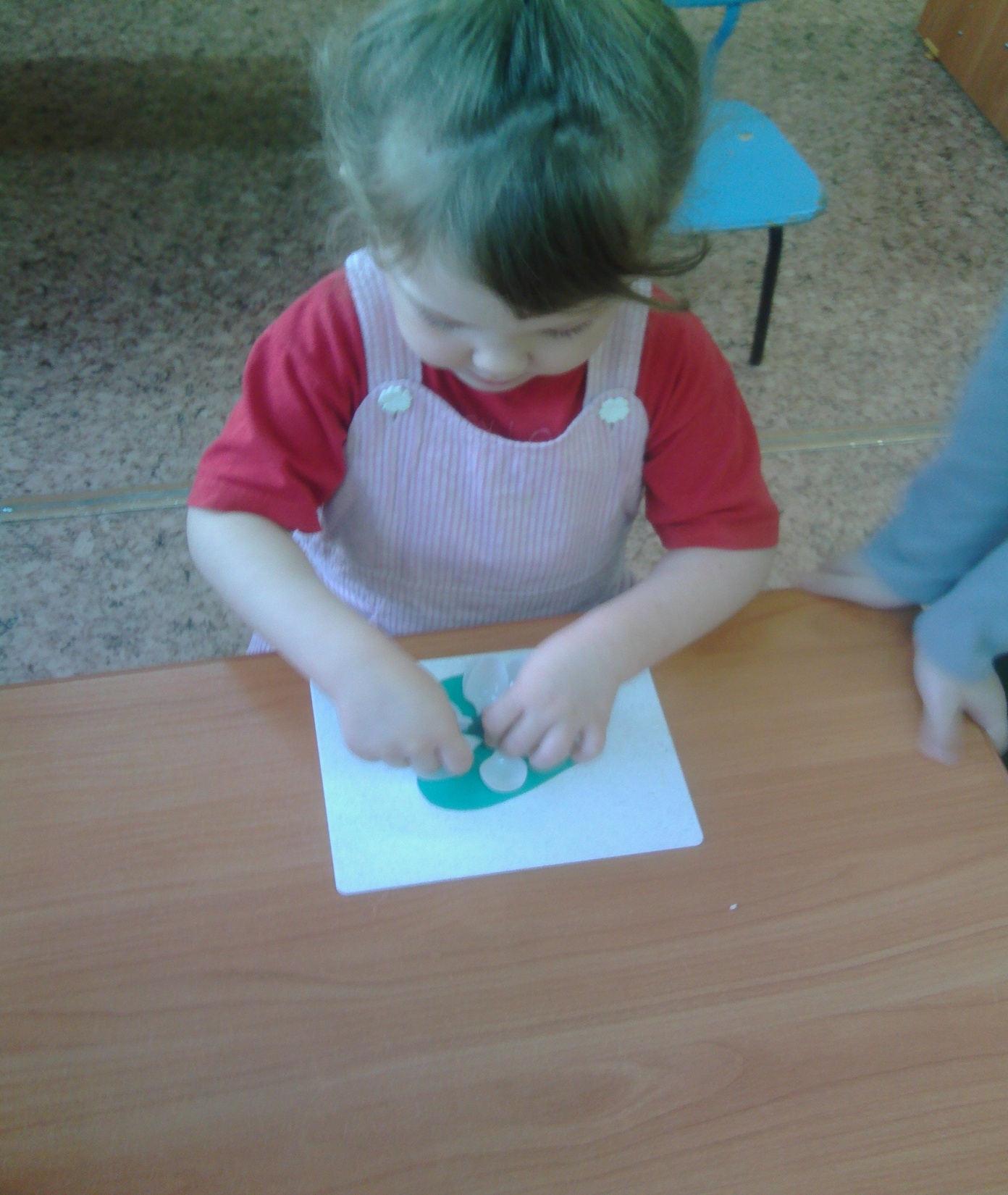 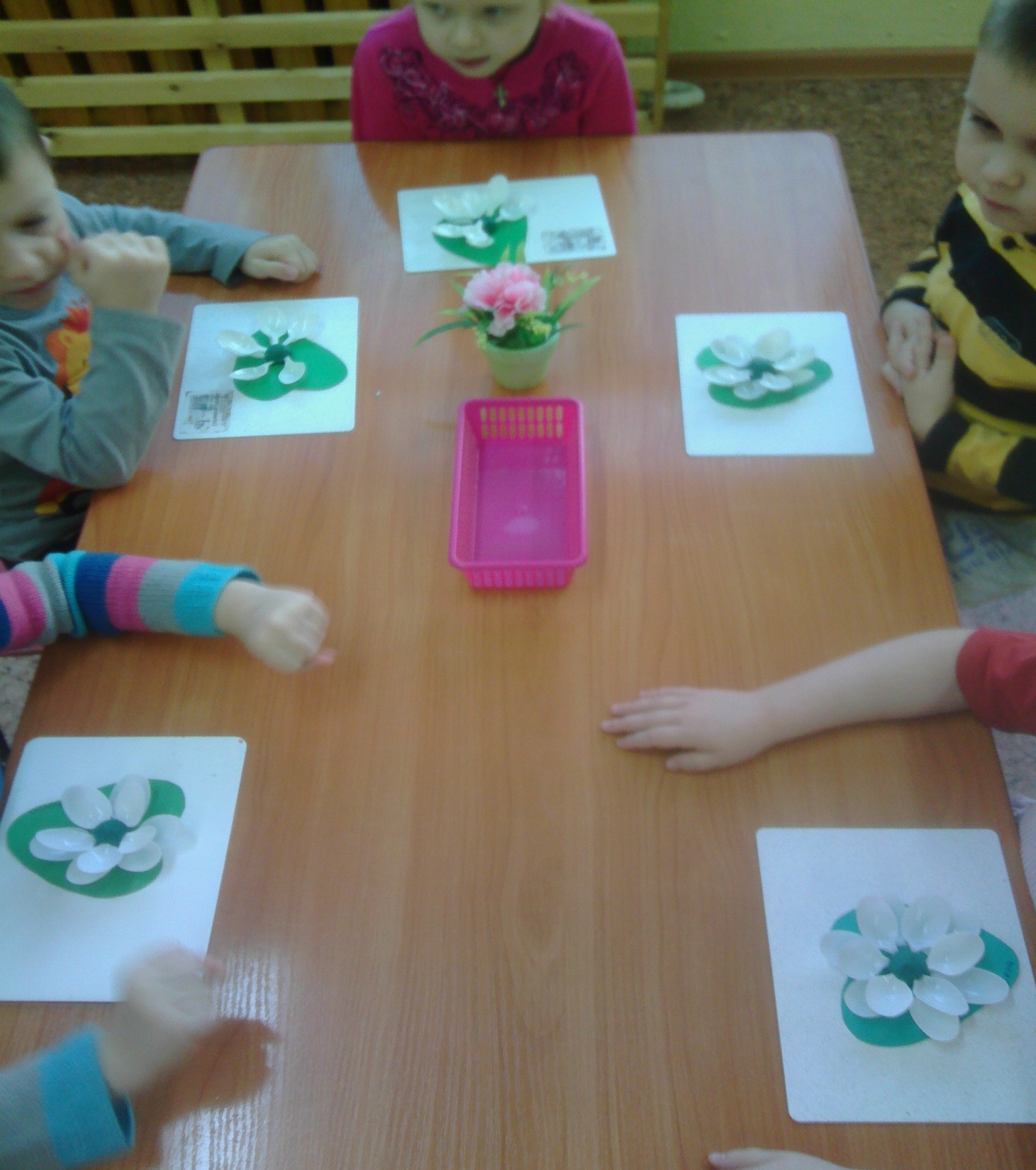 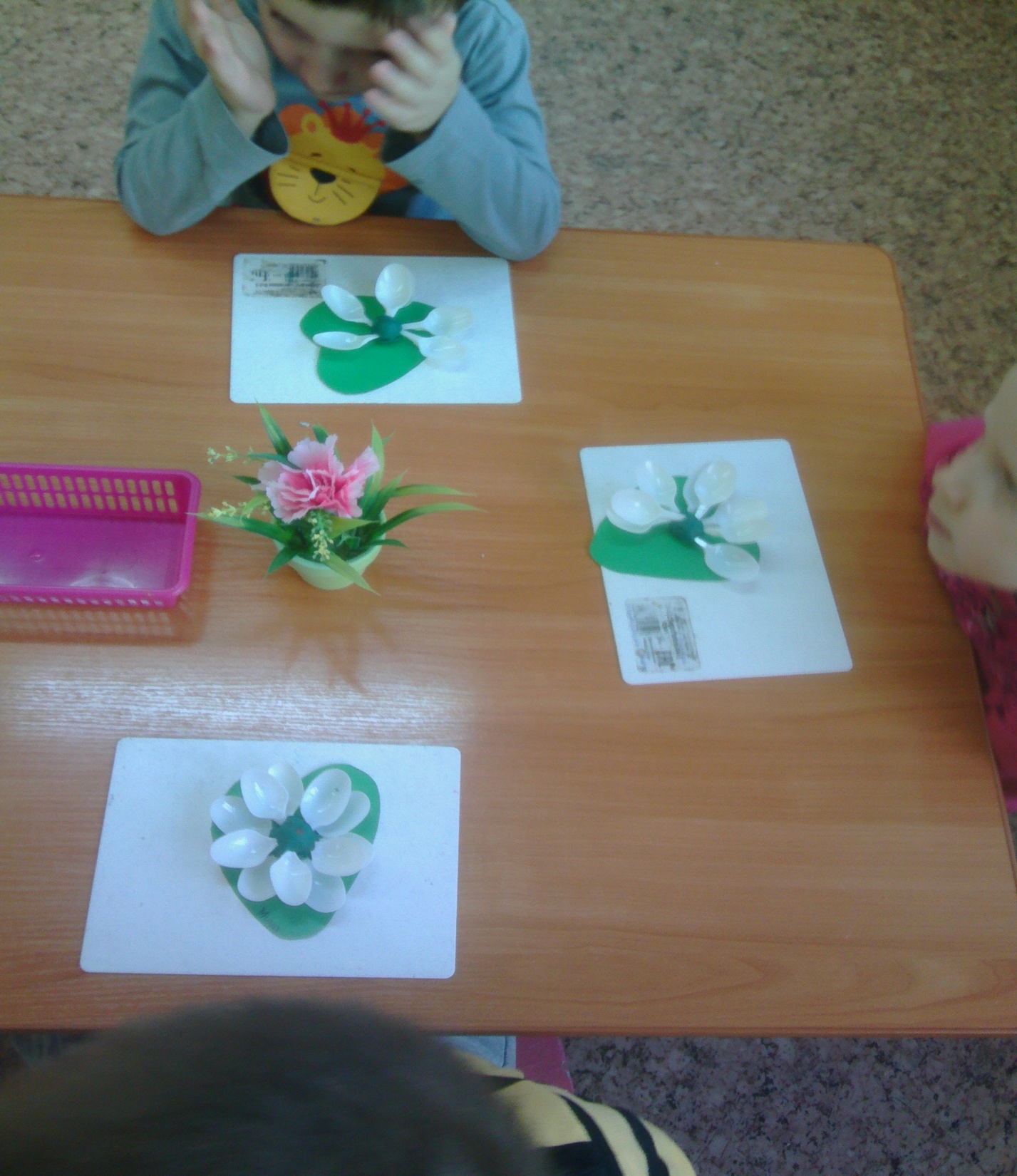 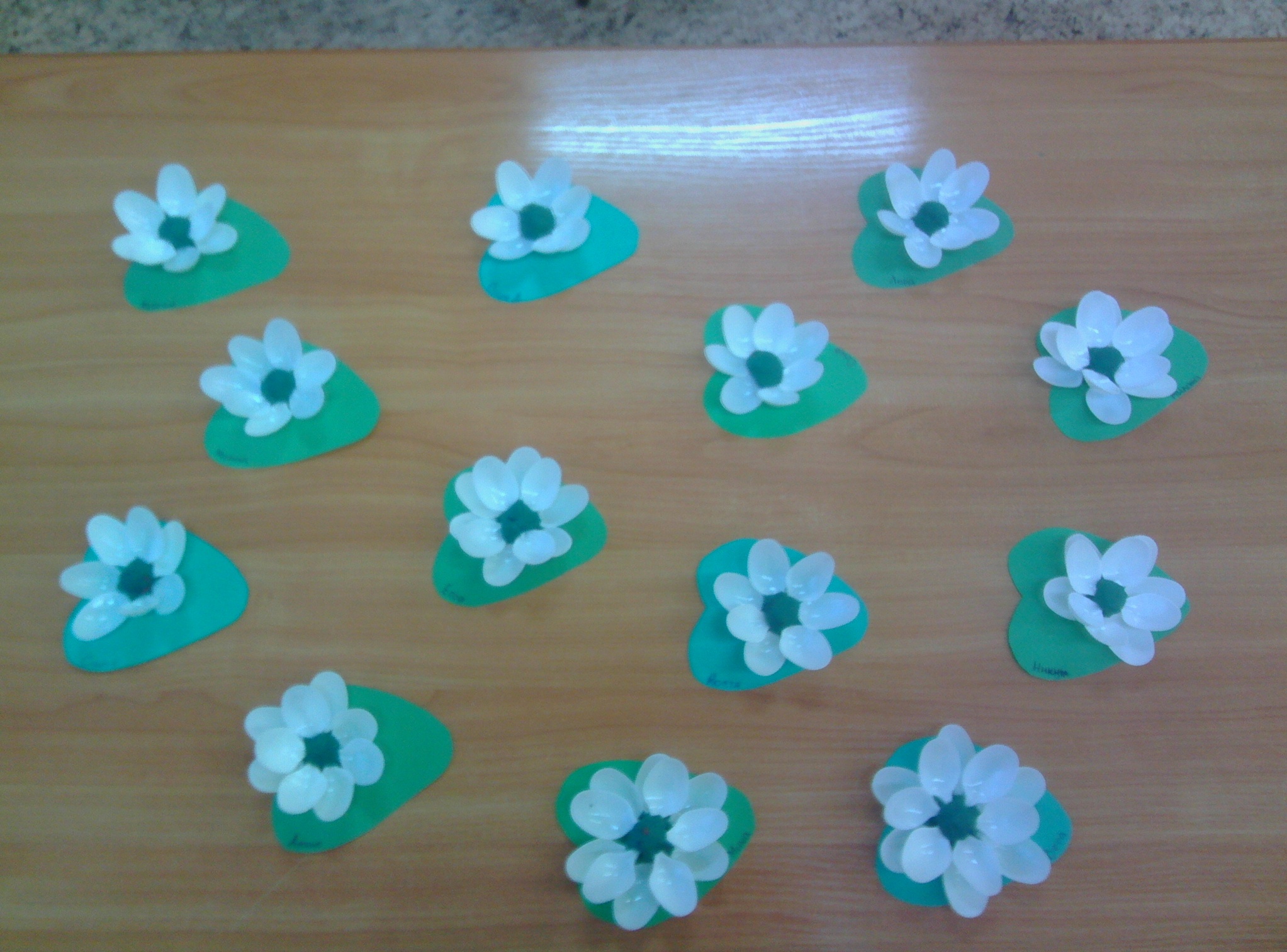 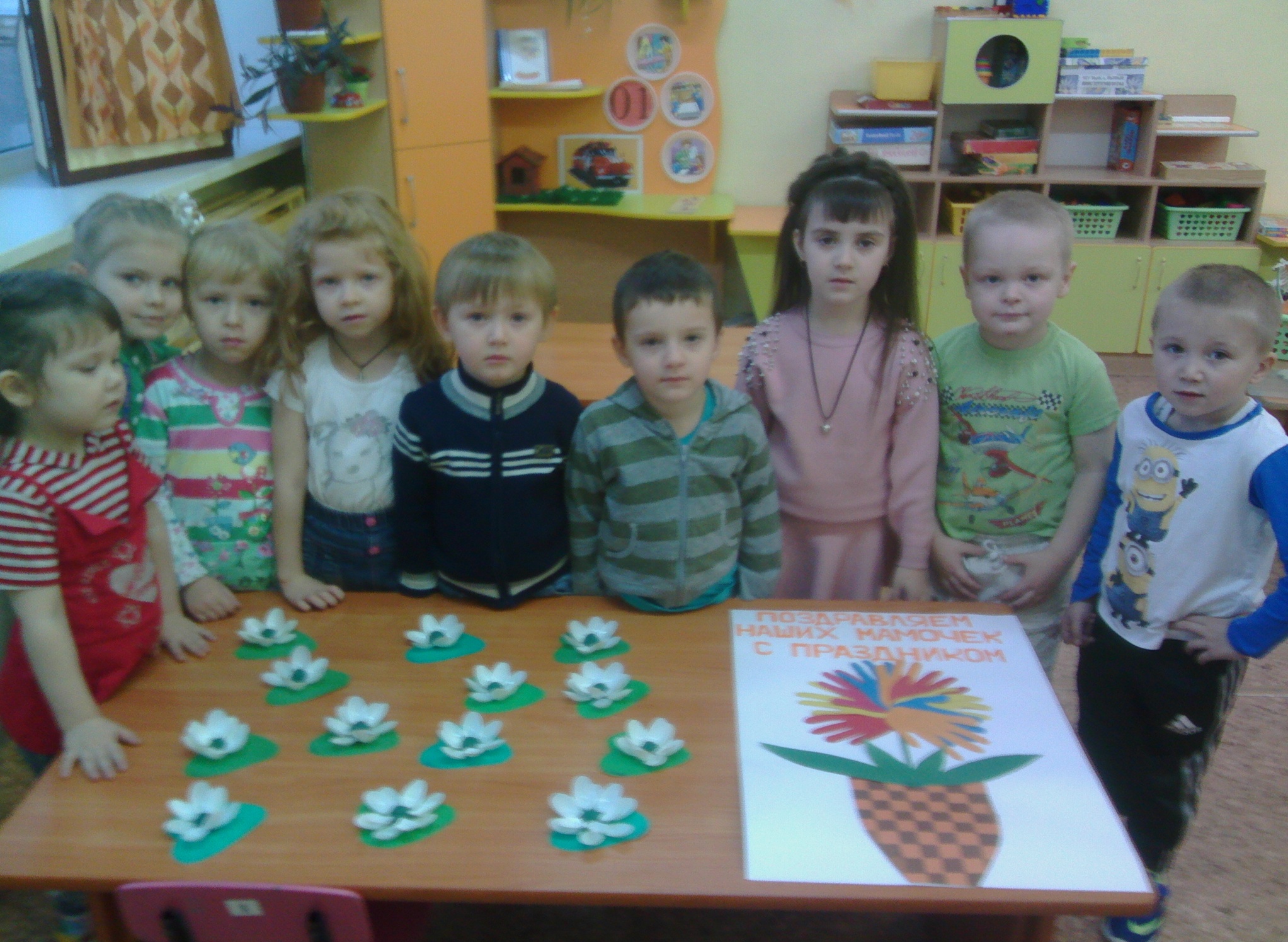 Обойди весь мир вокруг,
Только знай заранее:
Не найдешь теплее рук
И нежнее маминых.
Не найдешь  на свете глаз
Ласковей и строже.
Мама каждому из нас
Всех людей дороже.
Сто путей, дорог вокруг
Обойди по свету:
Мама- самый лучший друг,
Лучше мамы -нету!
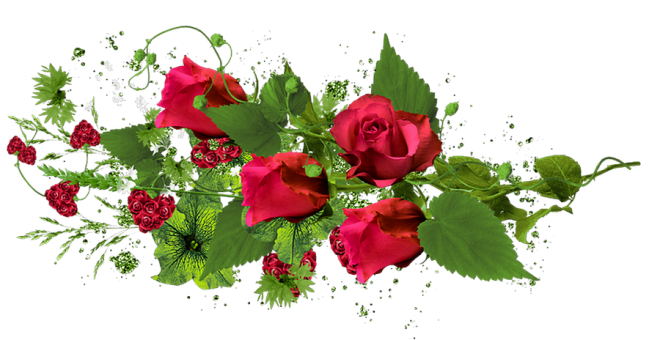